Astronomía
y cine
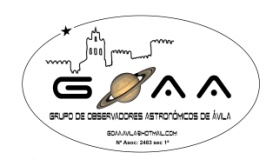 Grupo de
Observadores 
Astronómicos 
De Ávila
(G.O.A.A.)











   
  
CFIE
Ávila

16/Ene/2020
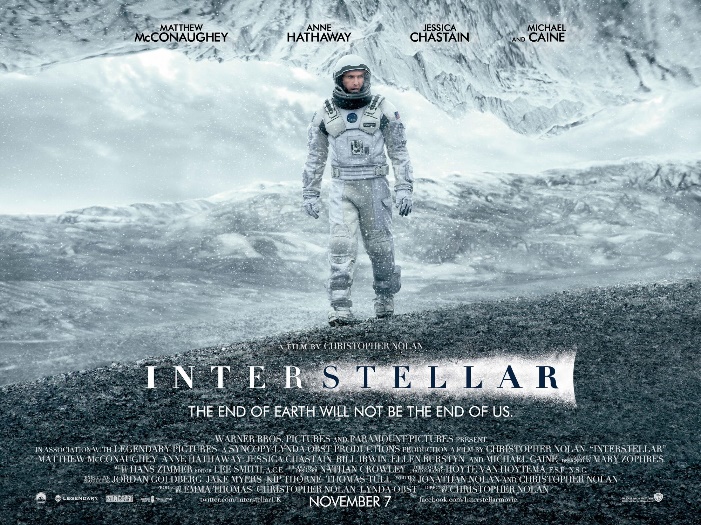 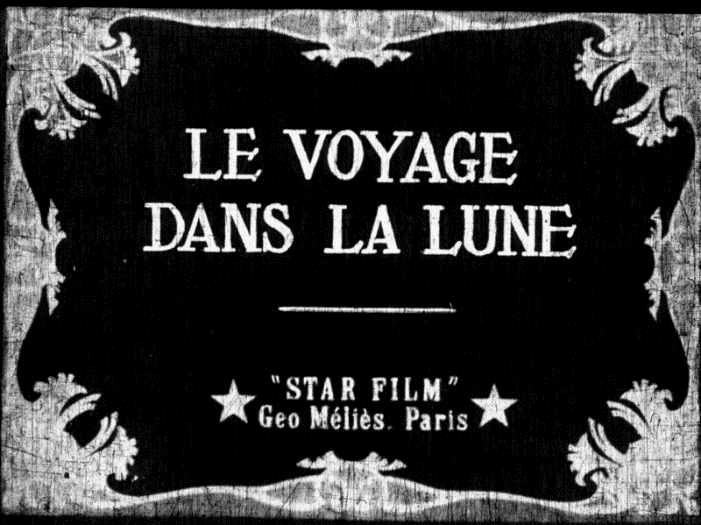 Jueves  |   16  |  Enero  |  2020                                           17.00 horas
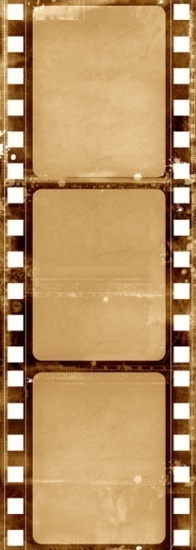 Viaje a la Luna (1902)

Ultimátum a la Tierra (1951)

Planeta prohibido (1956.
España 1967)

Naves misteriosas (1972)

Solaris (1972)
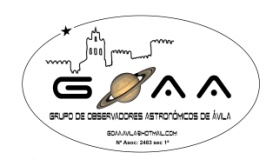 Grupo de
Observadores 
Astronómicos 
De Ávila
(G.O.A.A.)











   
  
CFIE
Ávila

16/Ene/2020
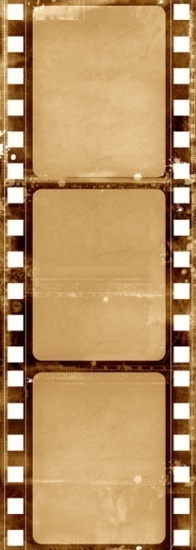 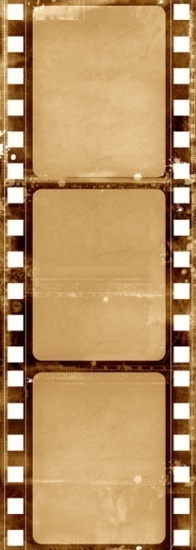 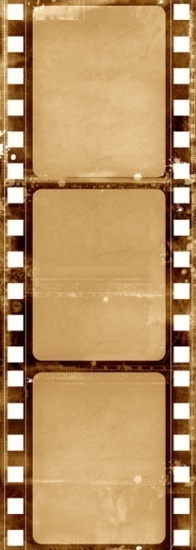 Capricornio 1 (1977)

Encuentros en la 3ª fase (1977)

Atmósfera cero (1981). (Calificación 14+)

Elegidos para la gloria (1983)

2010: Odisea dos (1984)
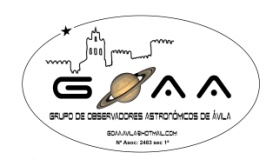 Grupo de
Observadores 
Astronómicos 
De Ávila
(G.O.A.A.)











   
  
CFIE
Ávila

16/Ene/2020
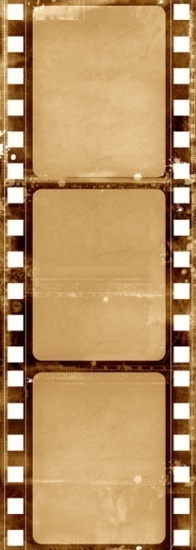 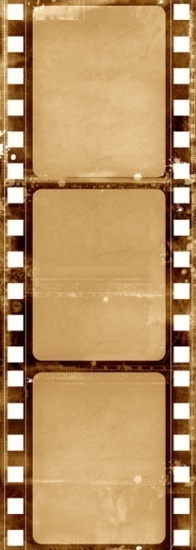 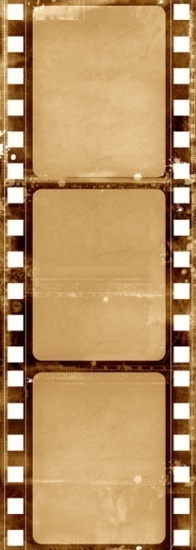 Apolo 13 (1995)

Contacto (1997)

Misión a Marte (2000)

Wall-E (2008)

Planet 51 (2009)
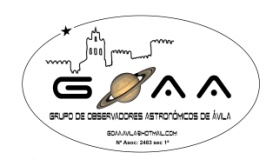 Grupo de
Observadores 
Astronómicos 
De Ávila
(G.O.A.A.)











   
  
CFIE
Ávila

16/Ene/2020
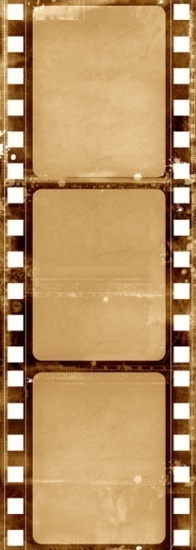 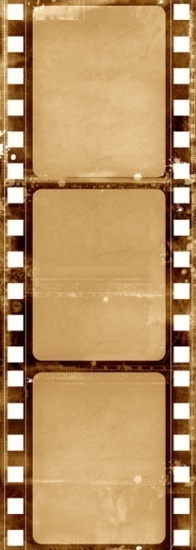 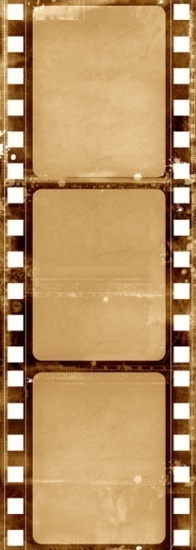 Gravity (2013)

Interstellar (2014)

Atrapa la bandera (2015)

The martian (2015)

La llegada (2016)
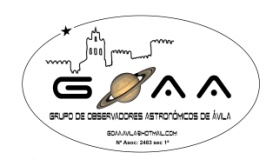 Grupo de
Observadores 
Astronómicos 
De Ávila
(G.O.A.A.)











   
  
CFIE
Ávila

16/Ene/2020
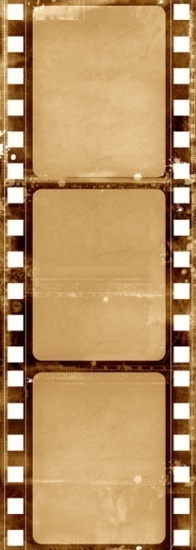 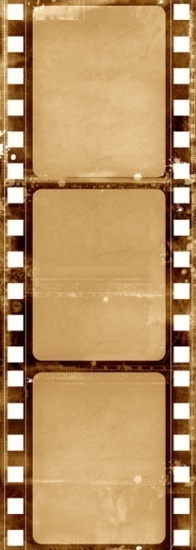 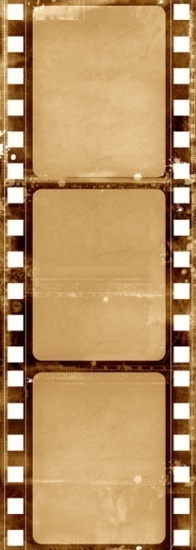 Spacewalker (2016)

Figuras Ocultas (2017)

Lilfe (2017) 

First Man (2018)
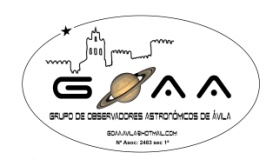 Grupo de
Observadores 
Astronómicos 
De Ávila
(G.O.A.A.)











   
  
CFIE
Ávila

16/Ene/2020
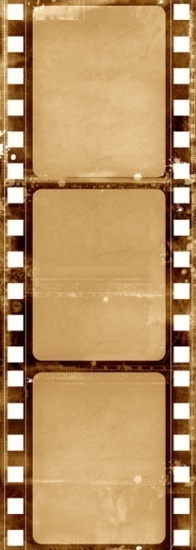 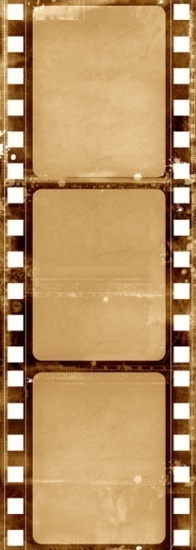 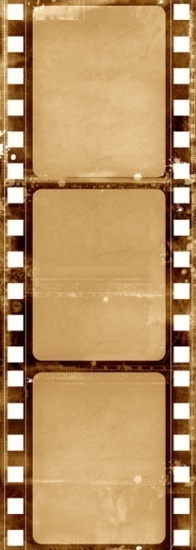 Recursos OnLine:

www.wikipedia.org

www.youtube.com

www.imdb.com

www.culturaydeporte.gob.es/cultura/areas/cine/mc/catalogodecine/inicio.html
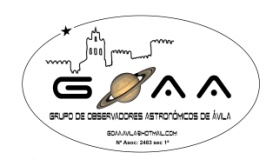 Grupo de
Observadores 
Astronómicos 
De Ávila
(G.O.A.A.)











   
  
CFIE
Ávila

16/Ene/2020
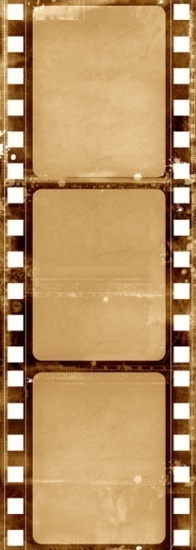 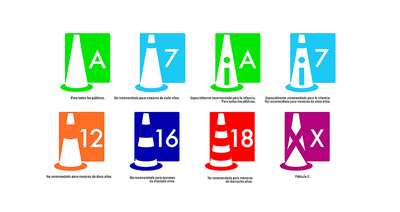 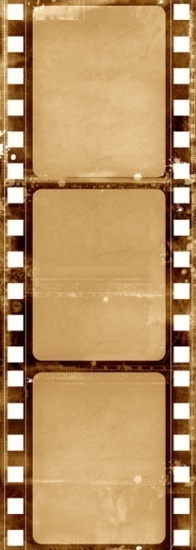 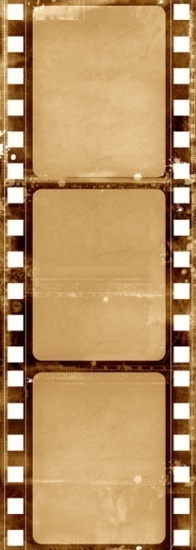 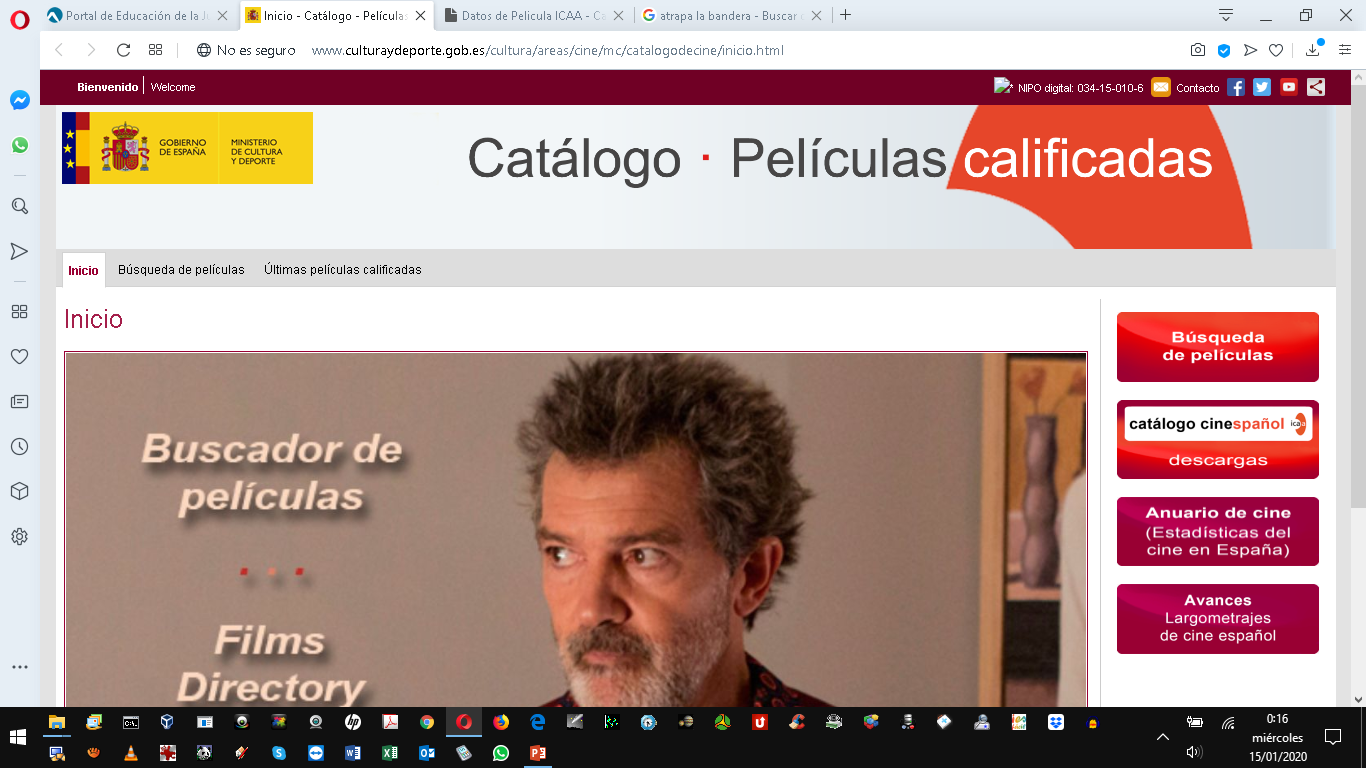 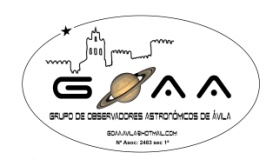 Grupo de
Observadores 
Astronómicos 
De Ávila
(G.O.A.A.)











   
  
CFIE
Ávila

16/Ene/2020
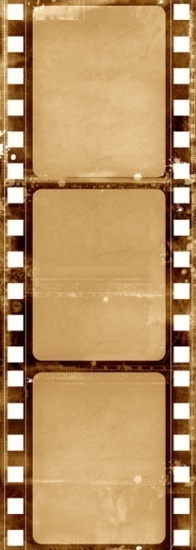 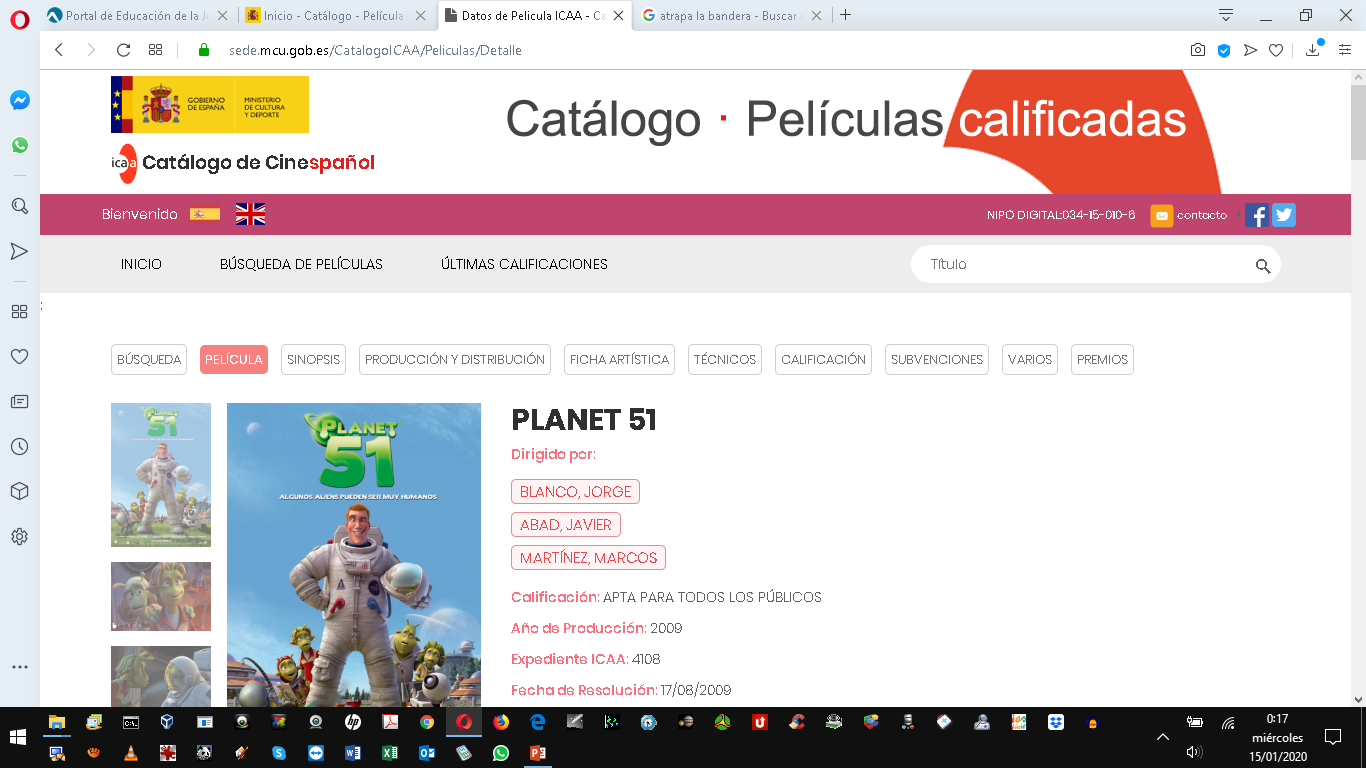 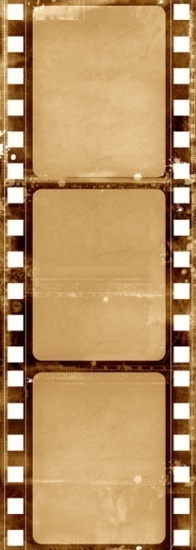 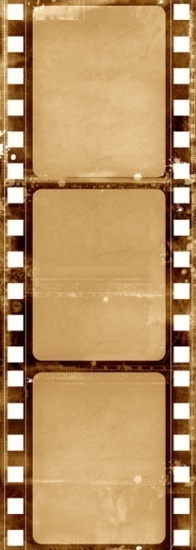 Ciclos cine GOAA
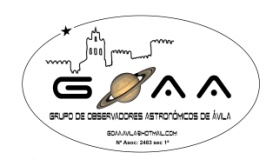 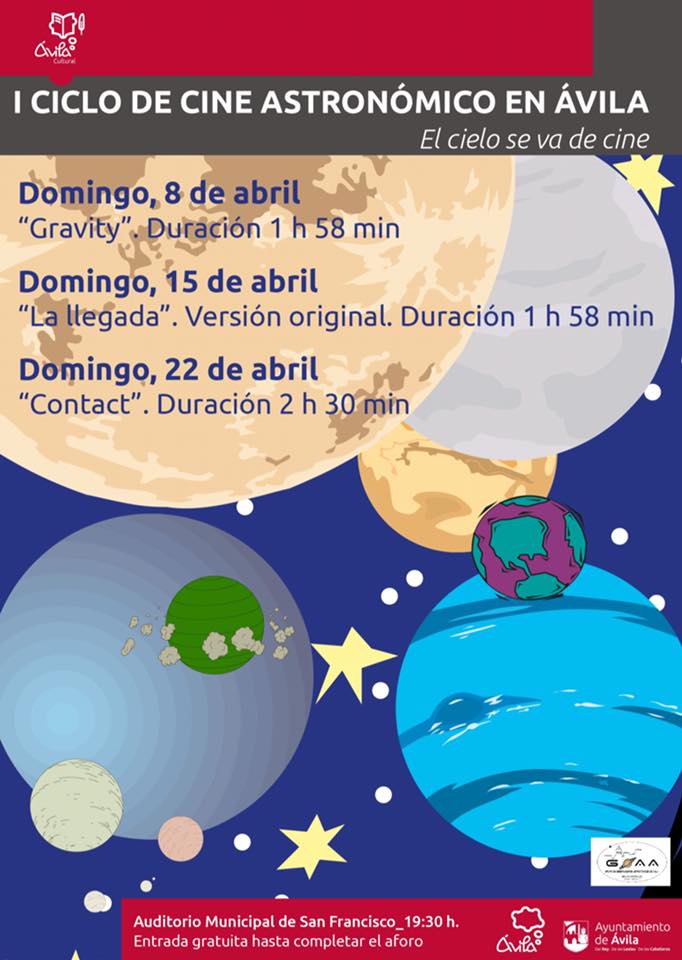 Grupo de
Observadores 
Astronómicos 
De Ávila
(G.O.A.A.)











   
  
CFIE
Ávila

16/Ene/2020
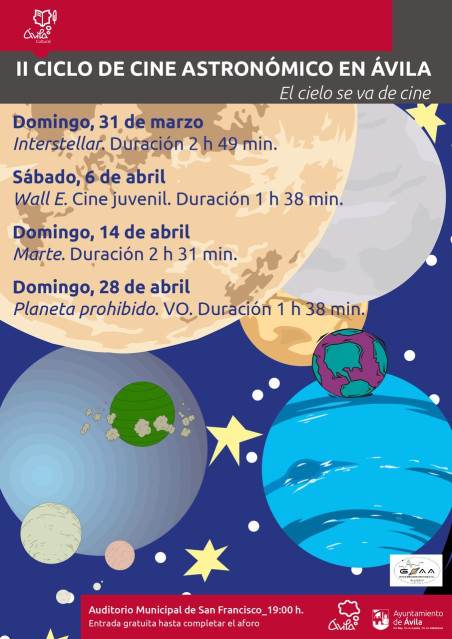 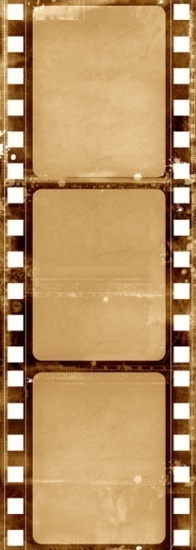 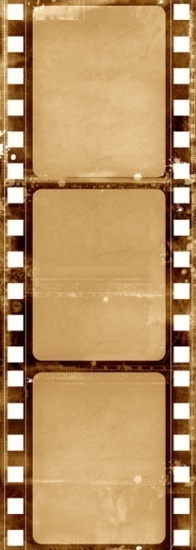 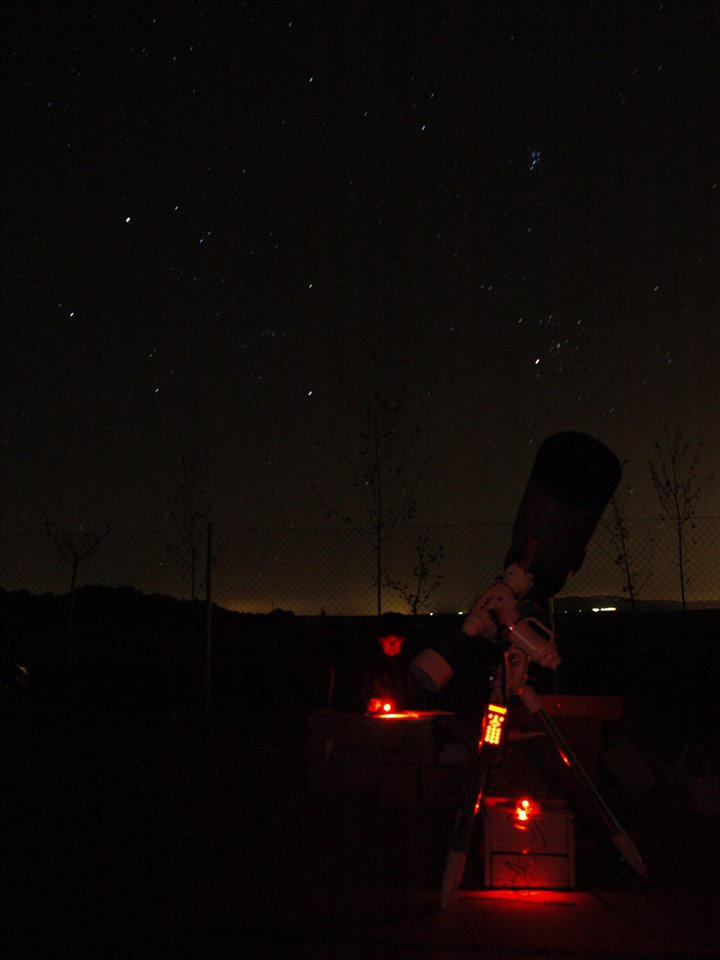 Gerar…




Gerardo
Jiménez 
López
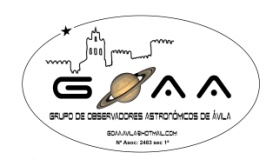 Grupo de
Observadores 
Astronómicos 
De Ávila
(G.O.A.A.)











   
  
CFIE
Ávila

16/Ene/2020
Fin
 goaa.avila@hotmail.com

 http://goaaavila.wordpress.com

 http://www.facebook.com/groups/goaavila/

 https://www.facebook.com/
Grupo-de-Observadores-Astronómicos-de Ávila-123841998323613

 Canal Youtube: https://www.youtube.com/channel/UCgw5KAmeDnJrpqsw-e23Hsw

 Twitter: https://twitter.com/GOAAVILA?s=03

 Programa radio: PARAJE DE ESTRELLAS. Cadena SER. Último martes de mes sobre las 13.15.
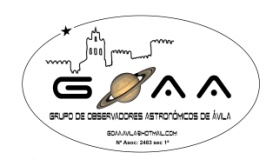 Grupo de
Observadores 
Astronómicos 
De Ávila
(G.O.A.A.)











   
  
CFIE
Ávila

16/Ene/2020
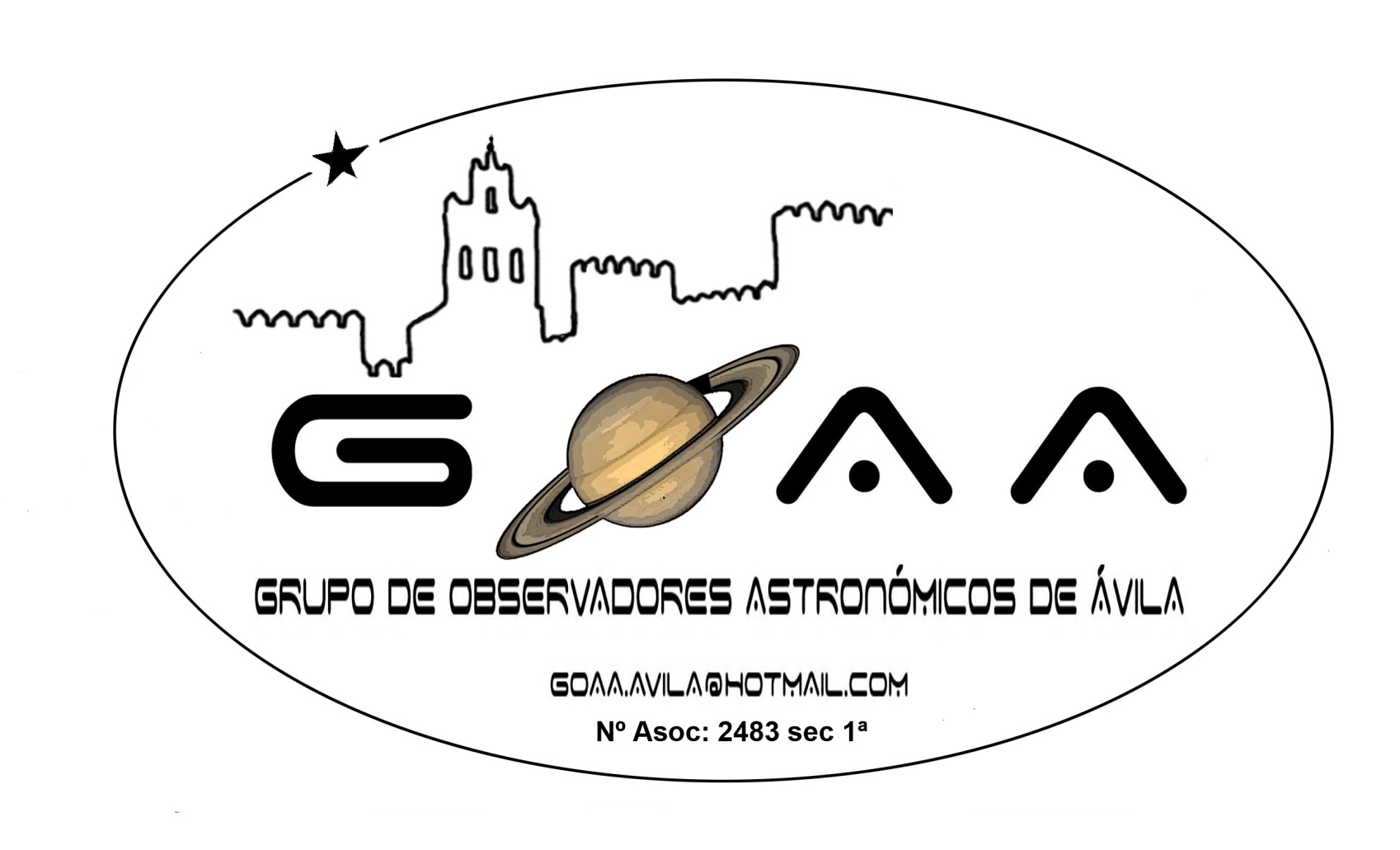 Muchas gracias por su atención.